5. PCRpolymerase chain reaction
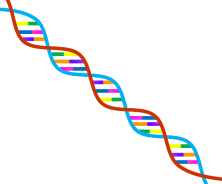 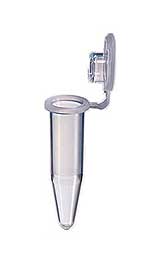 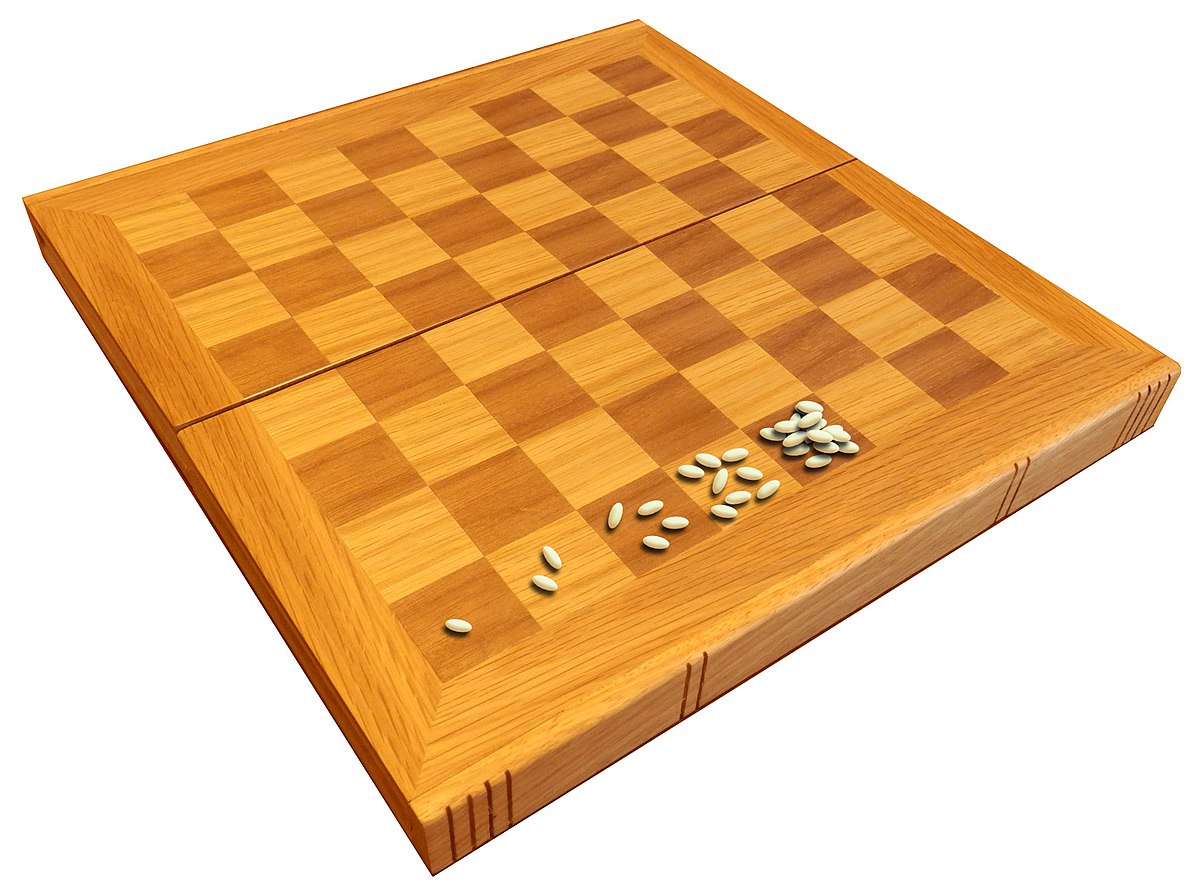 If a piece of DNA could be doubled over 
and again, 35 cycles would generate 
235 = 34,359,738,368 = 34 billion

Kary B. Mullis developed it in 1985
 Nobel Prize in Chemistry 1993
264 = 18,446,744,073,709,551,616
https://www.youtube.com/watch?v=byk3pA1GPgU
What is PCR?
A method to select a particular (known) sequence and amplify millions or billions of copies of that sequence in order to work with it further
Bisc 357
2
What is PCR used for?
Amplifying a gene so we can clone it (making the insert)
Identifying individuals in a population by amplifying key genes that differ between individuals
Ranges from studies of wildlife populations to forensics- finding the killer or the long lost heir
Making probes, sequencing DNA for many purposes such as identifying variants or mutations in DNA, assessing level of expression of particular genes
Introducing mutations into a gene of interest to study its function
Bisc 357
3
Commonly PCR can be used to amplify specific gene/fragment from complex genomes
PCR products
 or 
amplicons
Bisc 357
4
Principle:
You use short primers (around 18-24 nt long) to TARGET specific DNA sequences

This means you have to have some knowledge of the gene you want to amplify

You can then amplify HUGE amounts of that selected sequence (millions or billions of copies of it), to levels where you have enough to: 

Visualize on a gel
Clone
Sequence (etc.)
Bisc 357
5
What does PCR involve?
DNA template (genomic, cDNA, plasmid etc)
Nucleotides (dNTPs)
Reaction buffer with correct salts, pH, Mg++
Primers specific for the gene of interest (forward and reverse)
Taq polymerase, or other thermo-tolerant DNA polymerase
This polymerase can undergo many rounds of heating and cooling to amplify the DNA of interest
Bisc 357
6
How we do PCR
Cycles:
denaturing: high temperature (95C) to denature the DNA, pull the strands apart (also called “melting”)
annealing: temperature lowered to allow the primers to bind specifically to the DNA target
extension: temperature raised to 68 or 72 to allow the strands to be completed by the polymerase
Repeat as needed, usually 20-35 cycles
Bisc 357
7
[Speaker Notes: need template, primers, buffer, nucleotides, magnesium, enzyme]
Polymerase Chain Reaction (PCR) is carried out in thermocyclers
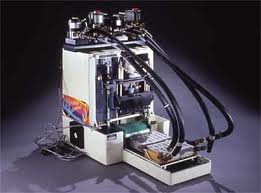 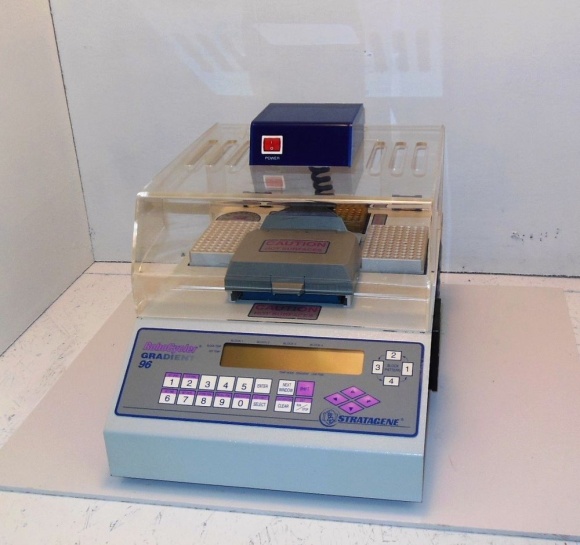 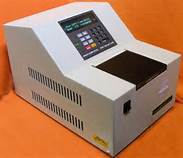 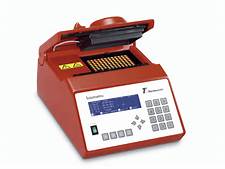 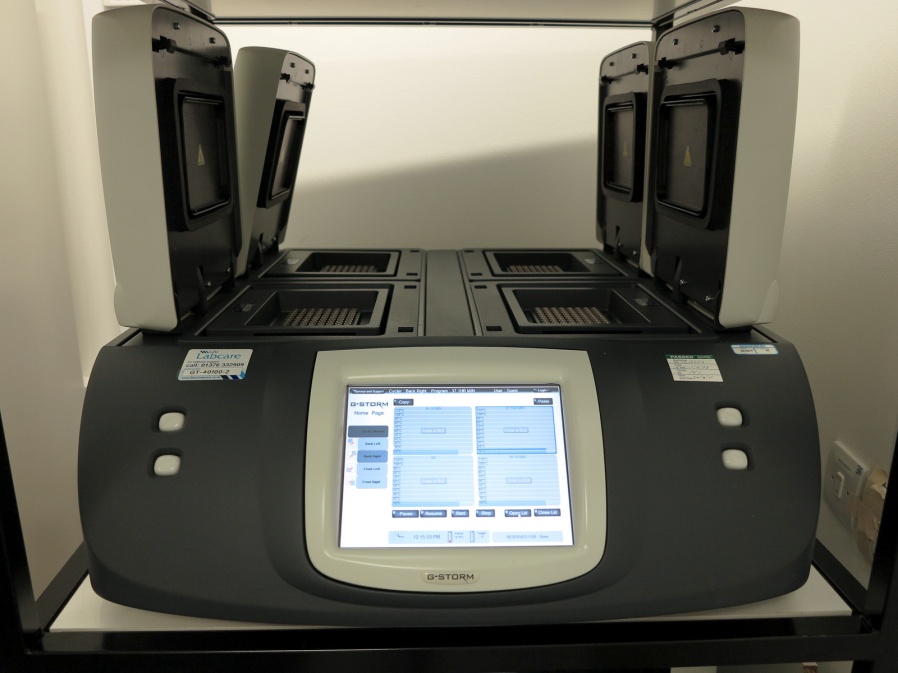 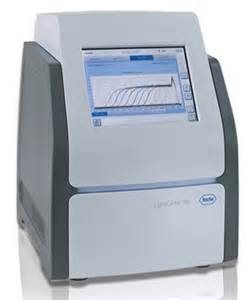 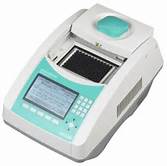 Polymerase Chain Reaction (PCR)performed in a thermocycler
Extension time varies depending on your product size and the enzyme. Must have a long enough extension time to make the correct product

e.g. Taq is 60 seconds per kb, but some enzymes claim 1 kb in 10 seconds
94oC for 30 s
3. 72oC for variable time
one cycle
Usually 30-40 cycles total
2. 55oC, for 30 s
Bisc 357
9
Then, the known DNA polymerases were heat sensitive  Needed to add more enzyme after each denaturation cycle Expensive and used up a lot of a grad student’s time So not used much until a breakthrough occurred- not practical
The breakthrough: heat tolerant polymerases
Isolated from organisms living in the hot spots of the world
Bisc 357
10
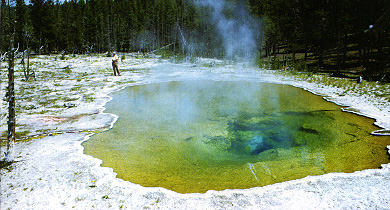 https://instruction.bact.wisc.edu/themicrobialworld/LAHT/b27.html
BY Thomas D. Brock
Bisc 357
11